Preliminary Design of Safety Credited Active Controls
Mikael Olsson
Control engineer – Target control
www.europeanspallationsource.se
15-10-15
Agenda
Purpose
Pilot TSS: events
Pilot TSS: system inputs and output
Pilot TSS: functions
Pilot TSS: architecture
Planned next steps
2
Purpose of Target Safety System (TSS)
TSS is the ESS safety credited active monitoring and control system that shall:
”…protecting workers and the public from exposure to unsafe levels of radiation, and preventing the release of radioactive material beyond permissible limits”
”…bring the target station into a safe state in case of an abnormal event from nuclear safety point of view…”
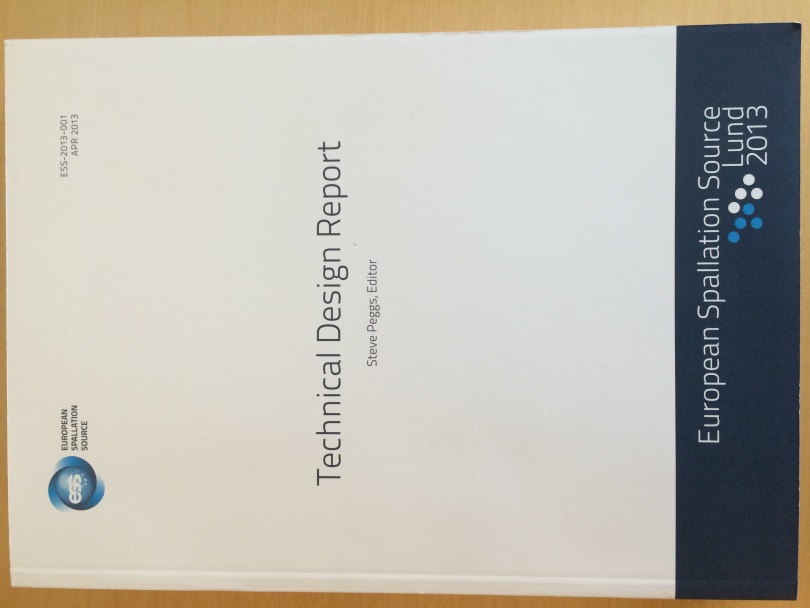 3
Pilot TSS
Scenario analysis ongoing (quantitative)
The hazard analysis (qualitative) indicates a set of likely events for TSS => Pilot TSS
TSS
Selected events
Pilot TSS
Target Wheel stop during beam on Target
  
Loss of Target wheel cooling during beam on Target
Includes loss of flow, loss of cooling function and the He bypass scenarios
Leakage from Target Cooling circuit into monolith, Depressurization of Pcool
4
Pilot TSS: system inputs
PSZ
SSZ
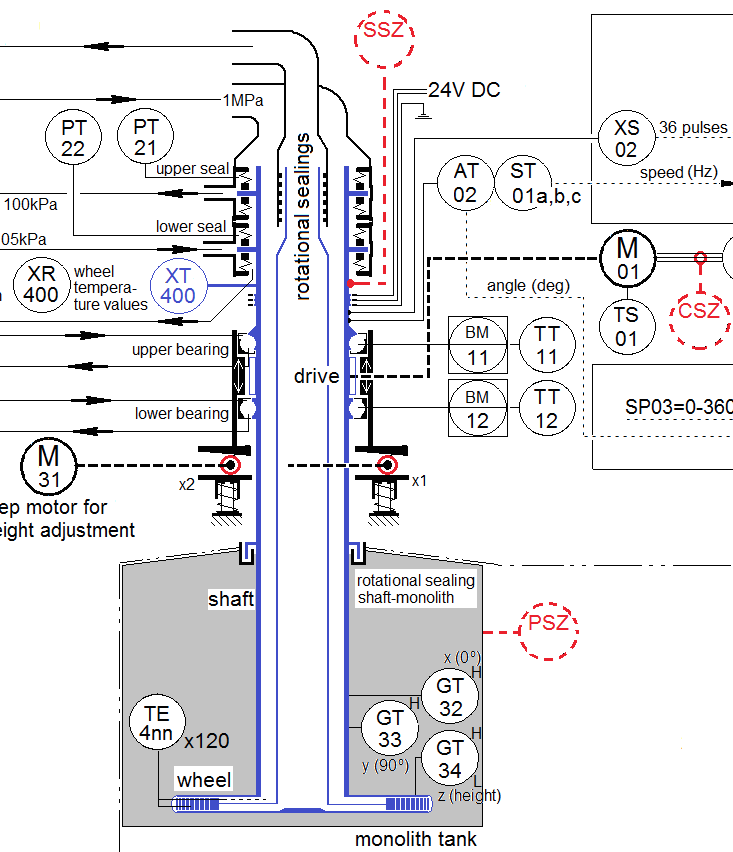 TSZ
5
Pilot TSS: system output
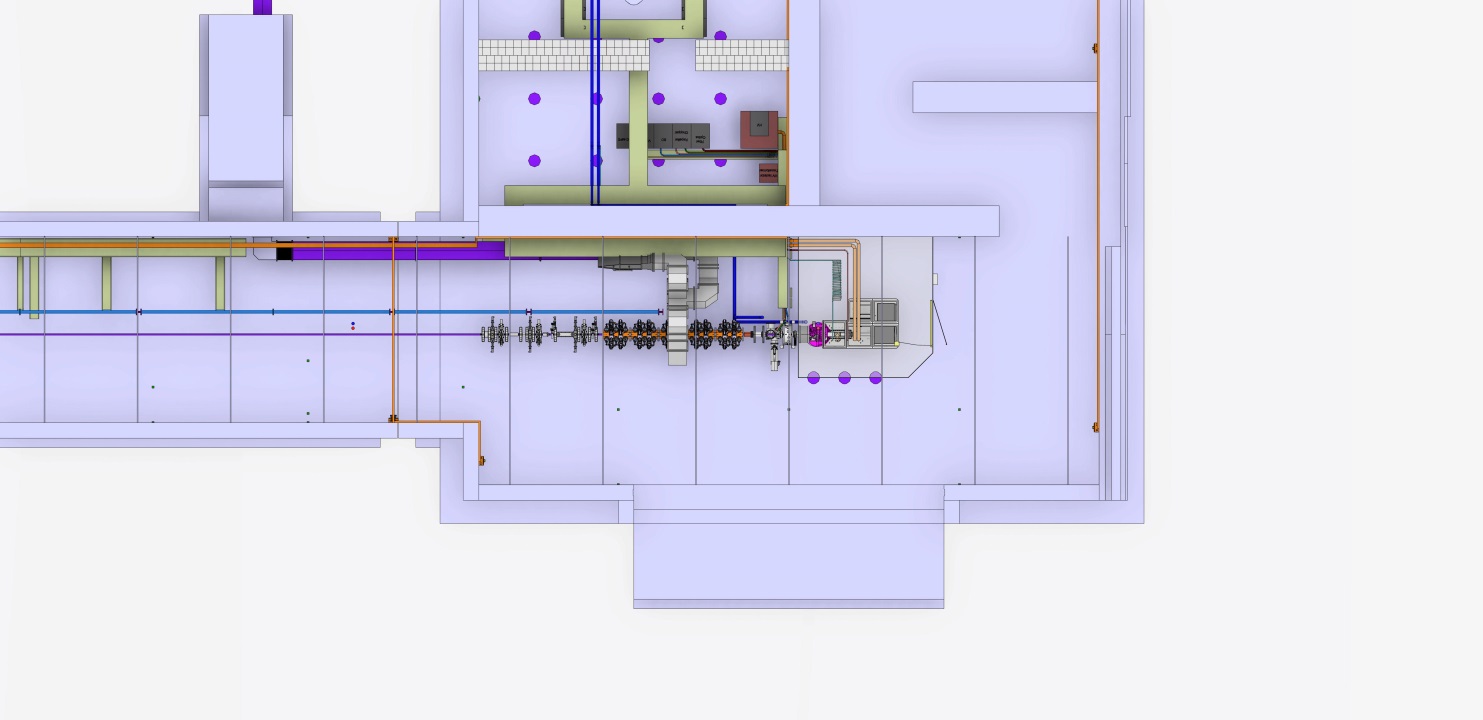 Purpose = achieve safe state
Safe state = no beam on target
Ion source
Contactors stop allowing power to the Ion source
Closed if Target variables ok – allow power
Open if any out of range – no power on 400 V electrical power supply to the ion source
Contactors dedicated to TSS




RFQ as a remaining potential redundant solution
High voltage electrical power generation
(75 kV)
Conventional electrical power (400 V )
High voltage isolation
Ion source high voltage area
Control
Coils
Magnetron
TSS control
6
Pilot TSS: safety functions
7
Pilot TSS: safety functions - principal
Read
Evaluate
Act
Target wheel He cooling outlet velocity
< 40 m/s
Target wheel He cooling outlet pressure
< 7 bar
Close contactors at the ion source
If inside all limits
Target wheel He cooling inlet temperature
> 80 °C
Target wheel shaft rotational speed
< 11.6 rpm
Open contactors at the ion source SAFE STATE
If any limit exceeded
Target wheel motor power consumption
< TBD W
If sensor connection lost
If communication lost
Diagnostic
Fail safe
If control HW failure
If power lost
8
Pilot TSS: architecture – ESS layout
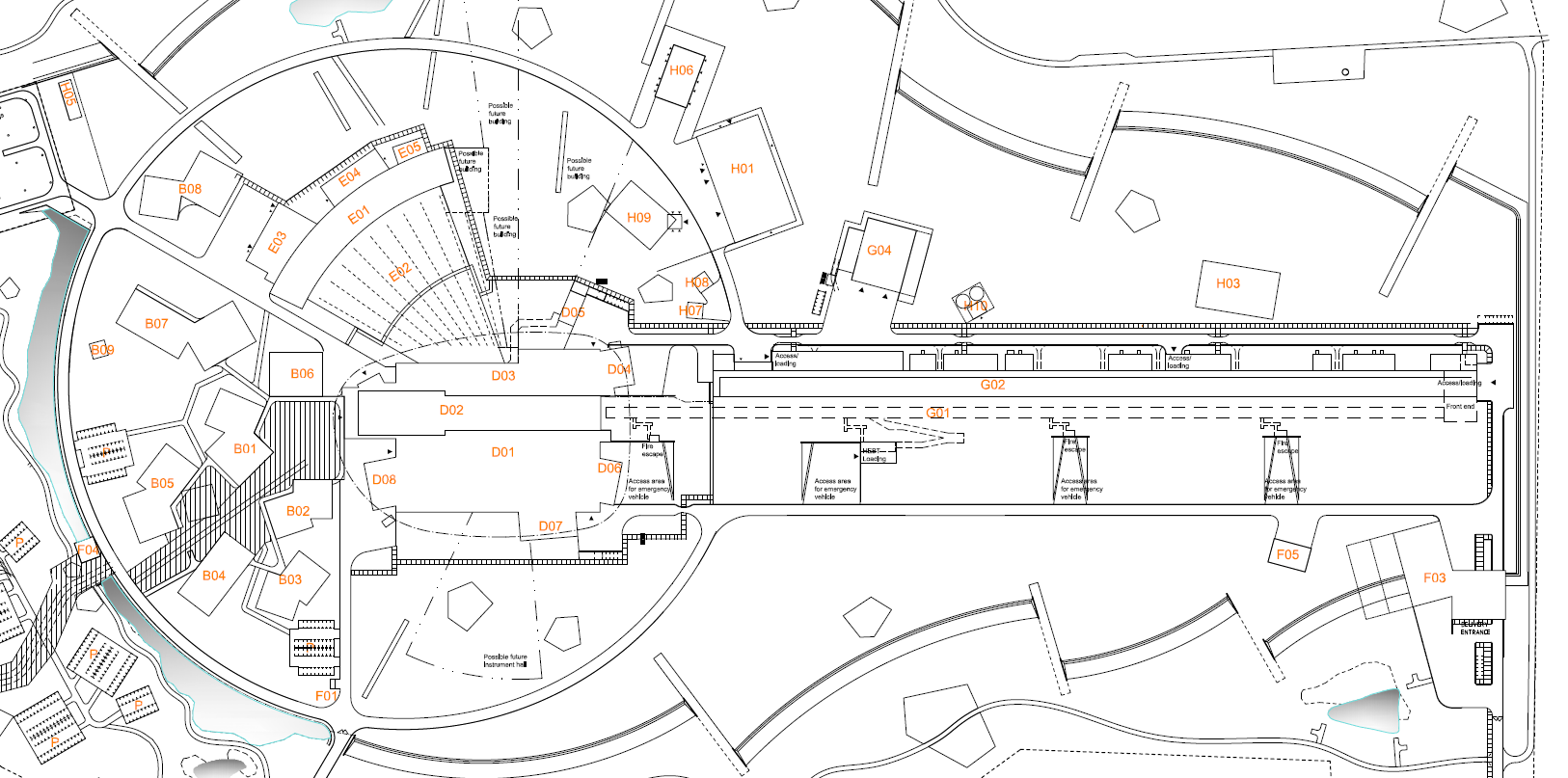 150 m
600 m
Front end building
Beam shut off equipment
Target building
Two TSS rooms
Control equipment
Process measurements
9
Pilot TSS: architecture – Target building
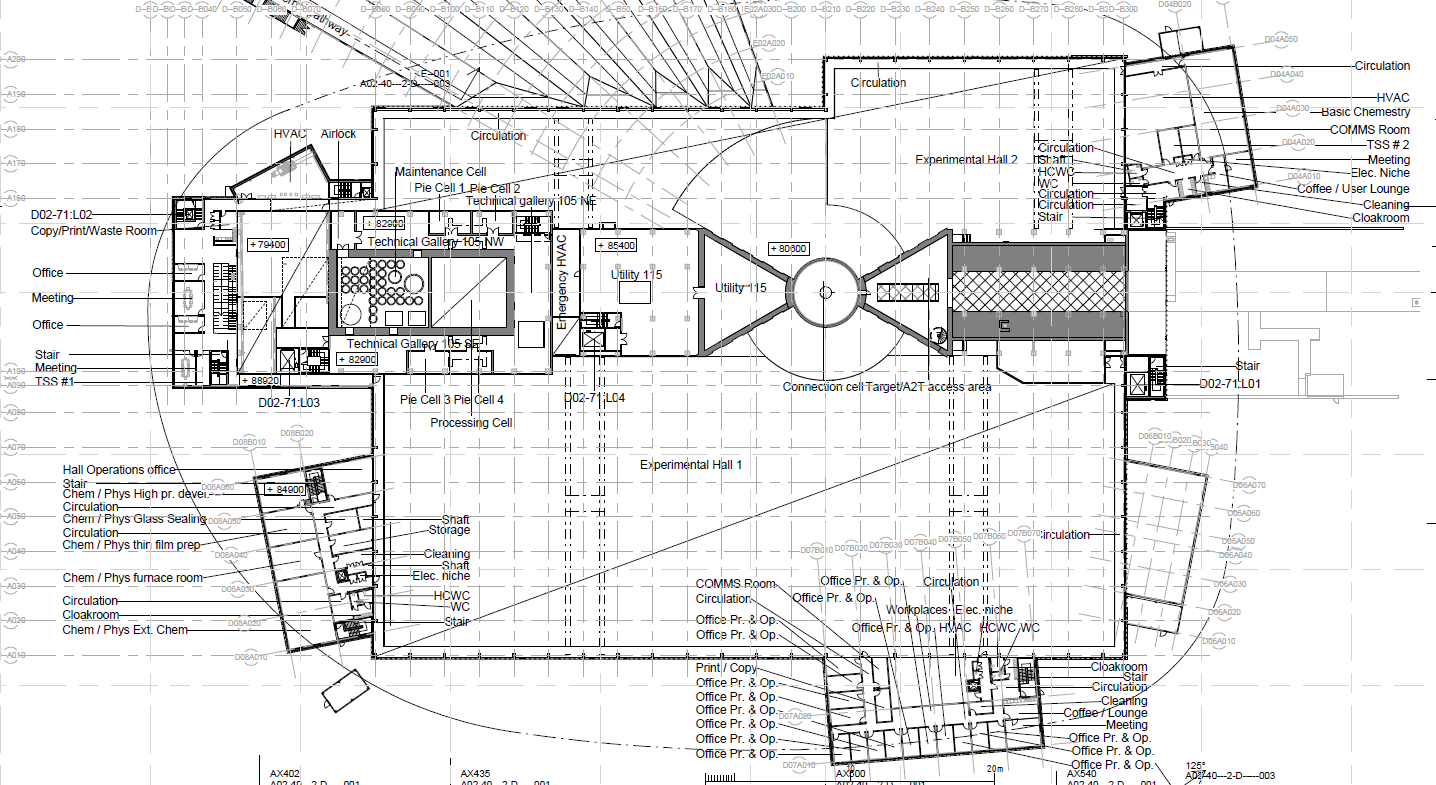 Utility room
Process measurements
Distributed I/O
TSS room 2
Control equipment
CPU
TSS room 1
Control equipment
CPU
10
Pilot TSS: architecture – system layout
Utility room
TSS room 1
Front end building
PSZ
SSZ
TSZ
DO
DI
PLC
x3
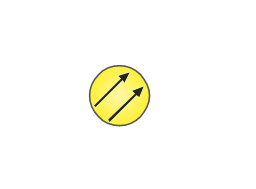 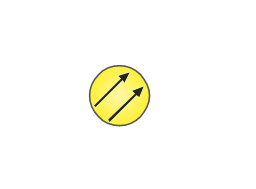 x3
x3
Ion source
2oo3
2oo3
2oo3
2oo3
2oo3
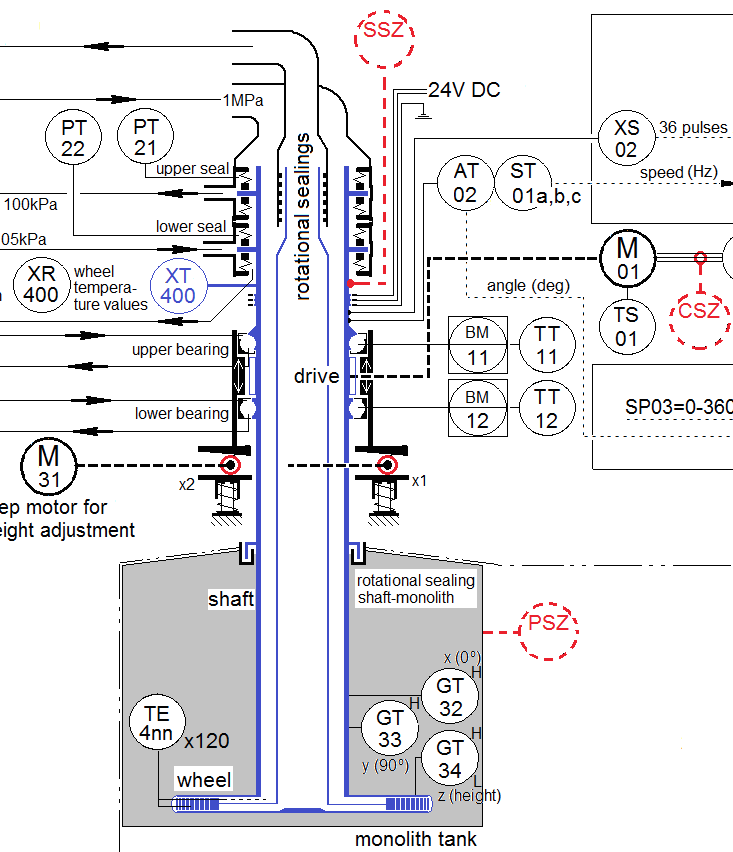 x3
1oo5
x3
TSS room 2
400 V
DI
PLC
DO
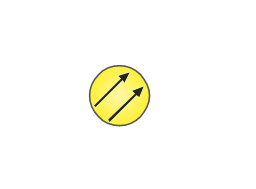 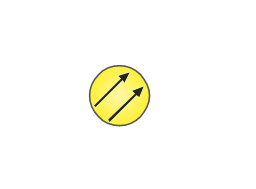 2oo3
2oo3
2oo3
2oo3
2oo3
1oo5
11
ESS safety function classification - Public
12
Next in design development
Bending magnet control/measurement
Meet requirement for Operations from Accelerator to allow ion source warm-up and/or beam in accelerator while Target Station not ready for beam
Safety assessment
Evaluate Pilot TSS design coverage of requirements
Start electrical design
New electrical engineer working on Target started this month
TSS in main control room
Determine details of signals to EPICS and to Machine Protection relevant system
Determine requirements for TSS hardware in MCR
Pilot TSS PDR in December
13
End
Thank you
14
Pilot TSS events
Events related to 
Target wheel cooling 
Target wheel rotation

Examples from qualitative hazard analysis
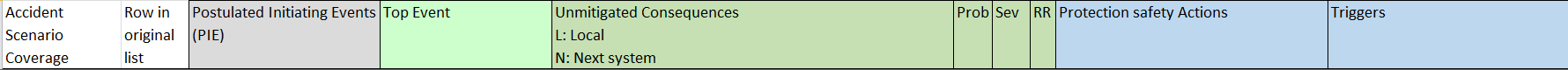 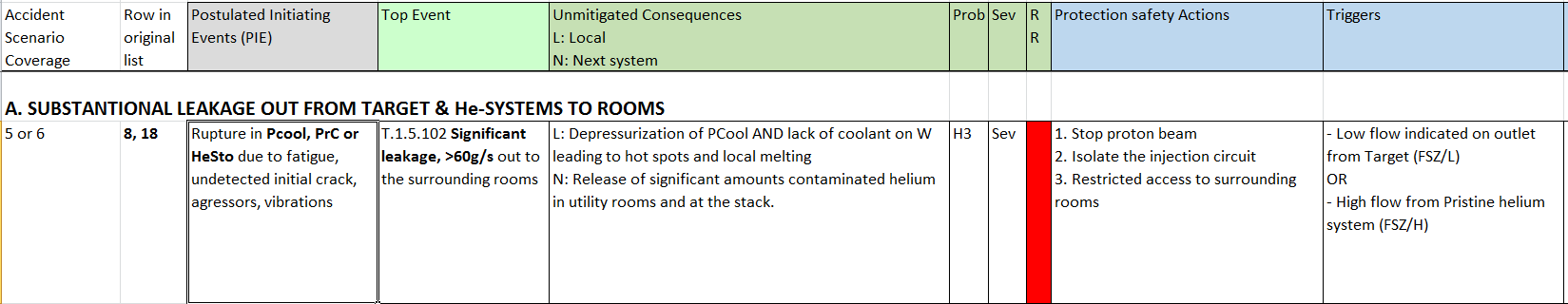 4
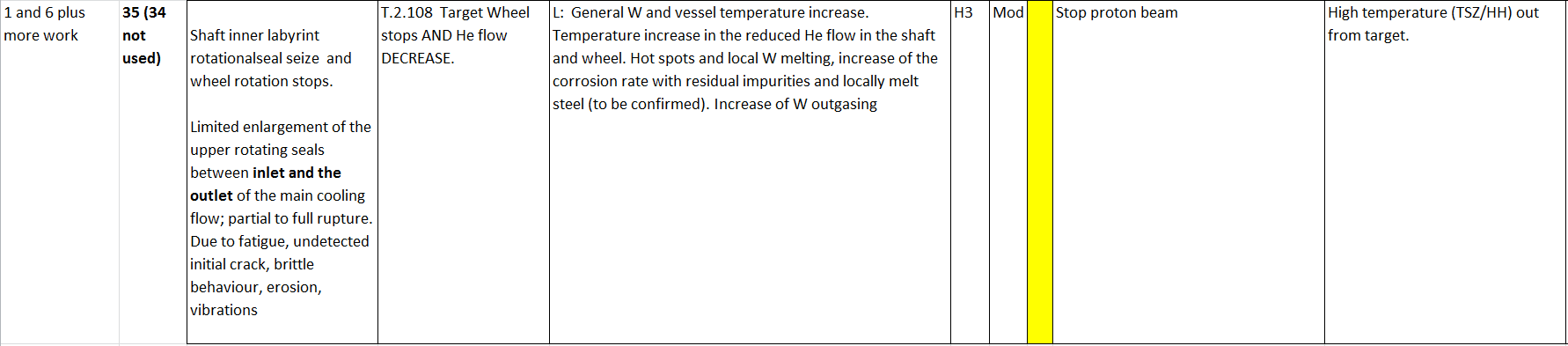 1 and 3
15
Stakeholders
SSM
Radiological consequences
Safety classes
Event classes
Design principles
ESS
Safe, reliable, high availability
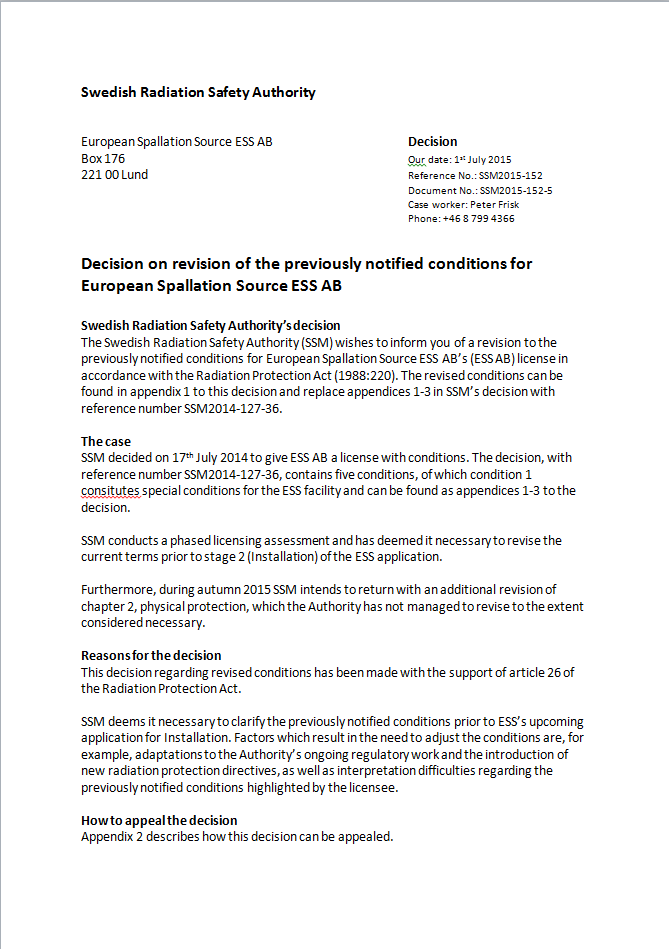 16
Pilot TSS: logical blocks – one train
Read
Evaluate
Act
System
P
C
Subsystem
P
CCF
DI
CPU
DO
CCF
C
P
Diagnostic
Diagn
v
v
CCF
v
Diagnostic
T
T
CCF
T
Diagnostic
r
r
CCF
r
Diagnostic
P
P
CCF
17
P
Diagnostic